Priority areas for the service
Defined workstreams / projects / programmes for 23-24
Trust Strategic Objective
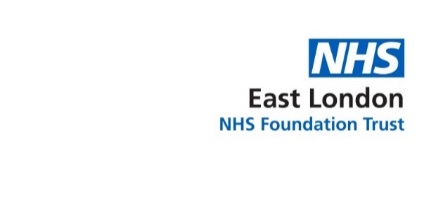 Develop Marmot approach guide for use and adoption by other NHS Providers
Promote ELFT’s own Marmot work
Marmot
Improved Population Health
Articulate increasing costs and manage expectations
Engage strategic decision-makers about funding
Beds Inpatient
Comms Champions
Establish comms champions in each service
Define the role of comms champions
Provide initial training and support eg use of Twitter
Online network conference of Comms Champions
Communications
2023/24 Annual Plan Priorities
Improved Experience of Care
Web/Intranet Development
Survey staff and focus groups to see what works and what needs improving
Establish a staff directory on the intranet
Improve service pages on the website
Identify new functionality and develop
Add primary care and QI to intranet and website
Improved Staff Experience
Staff survey actions
Comms action plan from 2022 survey
Identify areas/services that need attention and focus resources eg CEO breakfasts
Increase 2023 survey take up
Improved Value
Recruitment & Retention
Increasing visits to vacancies page
Providing branding consistency for jobs fairs and materials 
Sign-posting hard to recruit roles
Promoting refer a friend scheme